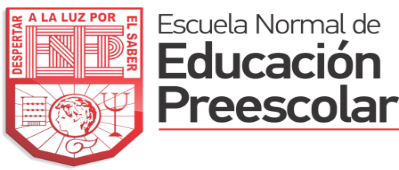 Planeación y evaluación de la enseñanza y el aprendizaje
Escuela Normal de Educación Preescolar
Licenciatura en Educación Preescolar
CICLO ESCOLAR 2020-2021





Segundo Semestre

Docente: Gerardo Garza Alcalá
Alumnas:
Diana Cristela De la Cruz Saucedo #3
Andrea Elizabeth García García #7
Alondra Huerta Palacios #11
Angela Martiñón Tomatsú #14
Victoria Berenice Monrreal Camacho #15

Grupo: A

Nombre del Trabajo: Organizador gráfico
Unidad de Aprendizaje II
De la organización del proceso de enseñanza a la evaluación del aprendizaje de los alumnos: bases y fundamentos

Competencias de la unidad:
•	Elabora diagnósticos de los intereses, motivaciones y necesidades formativas de los alumnos para organizar las actividades de aprendizaje, así como las adecuaciones curriculares y didácticas pertinentes.
•	Selecciona estrategias que favorecen el desarrollo intelectual, físico, social y emocional de los alumnos para procurar el logro de los aprendizajes.
•	Evalúa el aprendizaje de sus alumnos mediante la aplicación de distintas teorías, métodos e instrumentos considerando las áreas, campos y ámbitos de conocimiento, así como los saberes correspondientes al grado y nivel educativo.


Saltillo, Coahuila de Zaragoza                                                                                                                                                                                                              7 de mayo de 2021
PROCESO DE ENSEÑANZA
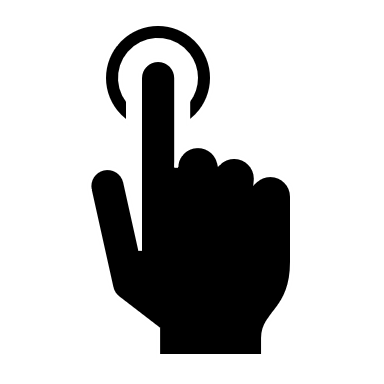 EVALUACIÓN
CONCEPTO
PRINCIPIOS
CARACTERÍSTICAS
PROPÓSITO
ENFOQUE
DIFERENTES INSTRUMENTOS
TIPOS
EVALUACIÓN
TÉCNICAS PARA EL ANÁLISIS DEL DESEMPEÑO
TÉCNICAS DE DESEMPEÑO
TÉCNICAS DE INTERROGATORIO
TÉCNICAS DE OBSERVACION
REFERENCIAS
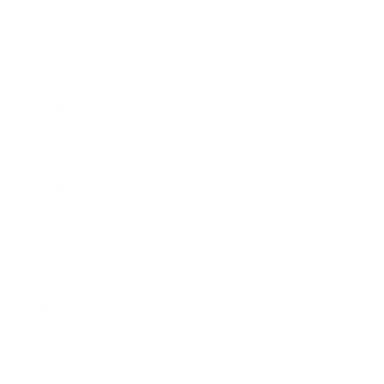 CONCEPTO
La evaluación tiene como objetivo mejorar el desempeño de los estudiantes e identificar sus áreas de oportunidad a la vez que es un factor que impulsa la transformación pedagógica, el seguimiento de los aprendizajes y la metacognición.
(Secretaría de Educación Pública, 2017).
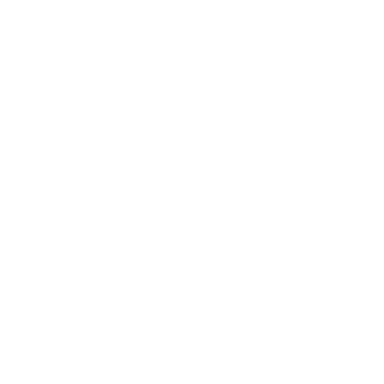 PRINCIPIOS
La evaluación debe concebirse como parte integrante del proceso educativo.
La evaluación es una operación continua, sistemática, flexible y funcional de la actividad educativa.
Los instrumentos y procedimientos de que se sirve son variados y múltiples.
Deben considerar todos los elementos que intervienen en el proceso educativo y que influyen en el resultado.
Deben participar todas las personas que intervienen en el proceso educativo del alumno.
Debe reflejar las posibles diferencias del proceso de orientar en su corrección (valor diagnóstico).
Debe estar integrada en la planificación
https://www.abc.com.py/edicion-impresa/suplementos/escolar/principios-generales-de-la-evaluacion-educativa-381393.html#:~:text=1%2D%20La%20evaluaci%C3%B3n%20debe%20concebirse%20como%20parte%20integrante%20del%20proceso%20educativo.&text=5%2D%20Deben%20participar%20todas%20las,estar%20integrada%20en%20la%20planificaci%C3%B3n.
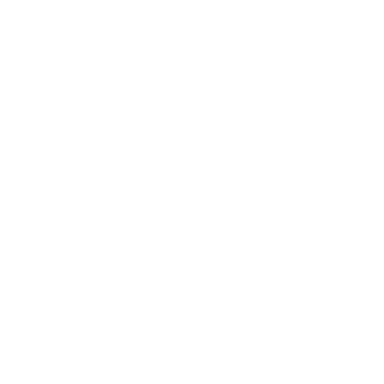 CARACTERÍSTICAS
Tener estrategias e instrumentos de evaluación variados para, por un lado, obtener evidencias de diversa índole y conocer con mayor precisión los aprendizajes y las necesidades de los estudiantes y, por el otro, para que el proceso de evaluación sea justo.
Evaluar promueve reflexiones y mejores comprensiones del aprendizaje al posibilitar que docentes, estudiantes y la comunidad escolar contribuyan activamente a la calidad de la educación
(Secretaría de Educación Pública, 2017).
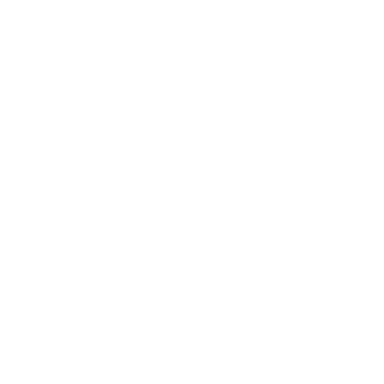 PROPÓSITOS
La evaluación de los aprendizajes en el aula y la escuela exige una planeación que la articule con la enseñanza y el aprendizaje de manera sistemática para contribuir con el propósito de la educación: conseguir el máximo logro de aprendizajes de todos los estudiantes de educación básica.
Mejorar los aprendizajes de los estudiantes y la práctica pedagógica de los docentes, especialmente cuando se hace de manera sistemática y articulada con la enseñanza y el aprendizaje.
(Secretaría de Educación Pública, 2017).
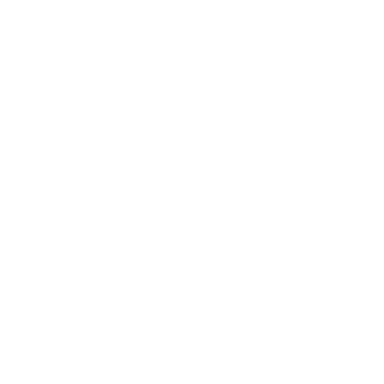 La evaluación para el aprendizaje requiere obtener evidencias para conocer los logros de aprendizaje de los alumnos o las necesidades de apoyo. Definir una estrategia de evaluación y seleccionar entre una variedad de instrumentos es un trabajo que requiere considerar diferentes elementos, entre ellos, la congruencia con los aprendizajes esperados establecidos en la planificación, la pertinencia con el momento de evaluación en que serán aplicados, la medición de diferentes aspectos acerca de los progresos y apoyos en el aprendizaje de los alumnos, así como de la práctica docente.
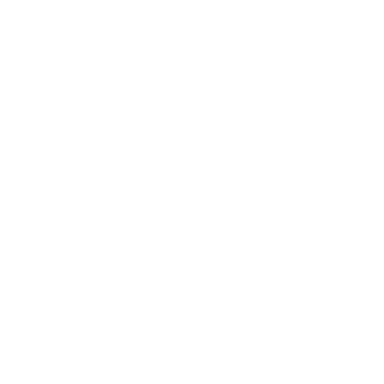 TIPOS
Las evaluaciones diagnósticas, del proceso y sumativas deben ser sistemáticas y combinarse con heteroevaluaciones, coevaluaciones y autoevaluaciones de acuerdo con los aprendizajes y enfoques.
Se señalan tres momentos de evaluación: inicial, de proceso y final. Estos momentos coindicen con los tipos de evaluación: diagnóstica, formativa y sumativa o sumaria.
(Secretaría de Educación Pública, 2017).
(Secretaría de Educación Pública, 2012).
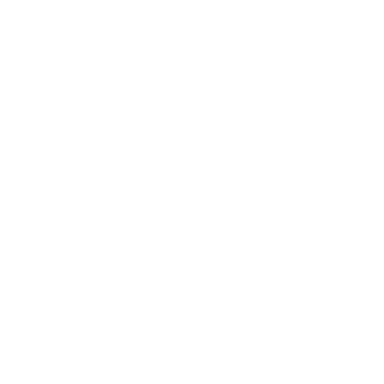 ENFOQUE
Enfoque formativo: propósito de obtener información para que cada uno de los actores involucrados tome decisiones que conduzcan al cumplimiento de los propósitos educativos.
Por ello la evaluación tiene un sentido formativo con las siguientes finalidades: valorar los aprendizajes de los alumnos, identificar las condiciones que influyen en el aprendizaje y mejorar el proceso docente y otros aspectos del proceso escolar.
(Secretaría de Educación Pública, 2017).
DIFERENTES INSTRUMENTOS
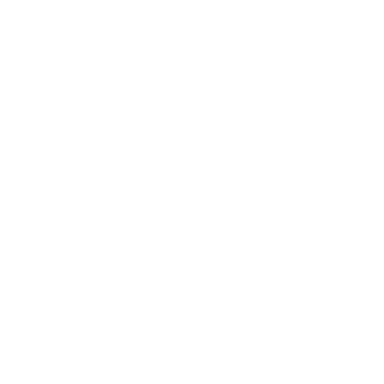 Estrategias e instrumentos de evaluación variados para, por un lado, obtener evidencias de diversa índole y conocer con mayor precisión los aprendizajes y las necesidades de los estudiantes y, por el otro, para que el proceso de evaluación sea justo.
(Secretaría de Educación Pública, 2017).
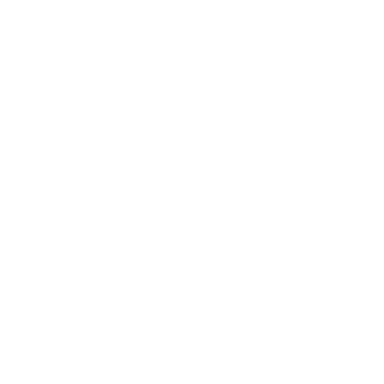 EVALUACIÓN
Permite valorar el nivel de desempeño y el logro de los aprendizajes.
En el enfoque formativo recolecta, sistematiza y analiza la información obtenida para mejorar el aprendizaje. 
Desarrolla habilidades como: reflexión, observación, análisis, pensamiento crítico y resolución de problemas.
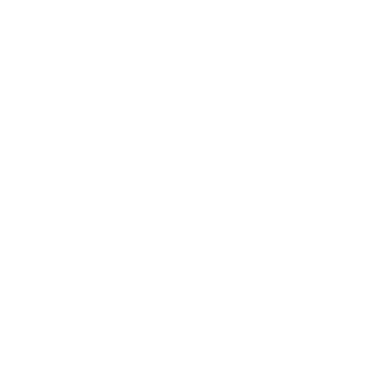 Los instrumentos tienen la finalidad de:
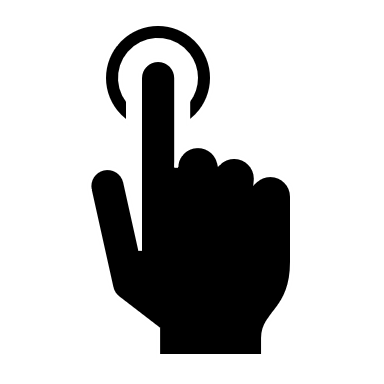 º Estimular la autonomía 
º Monitorear el avance y las interferencias
º Comprobar el nivel de comprensión
º Identificar las necesidades
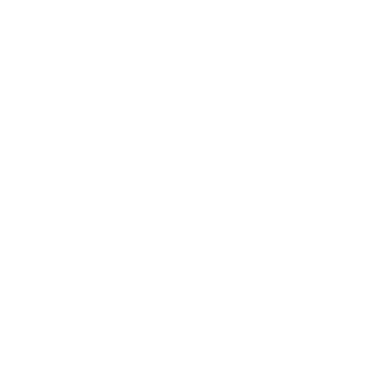 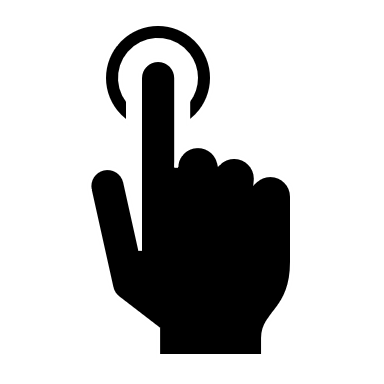 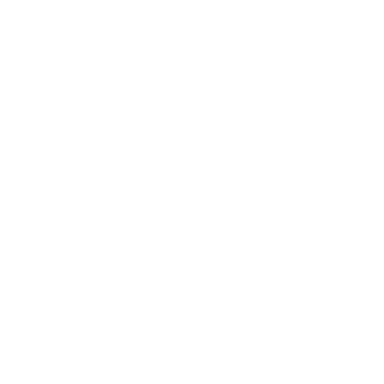 Técnicas de observación 
Evalúa los procesos de aprendizaje en el momento.

-Guía de observación: se basa en una lista de indicadores, señalando aspectos relevantes a observar.
-Registro anecdótico: informe que describe hechos concretos importantes.
-Diario de clase: registro individual de cada alumno donde plasma su experiencia personal en las actividades.
-Diario de trabajo: el docente registra una narración breve de la jornada. 
-Escala de actitudes: Lista de enunciados o frases para medir una actitud personal. (escala tipo Likert)

Técnicas de desempeño
Requieren que el alumno realice una tarea que demuestre su aprendizaje.

-Preguntas sobre el procedimiento: obtener información de los alumnos acerca de la apropiación y comprensión de conceptos.
-Cuaderno de los alumnos: permite tener un seguimiento del desempeño de los alumnos y docentes.
-Organizadores gráficos: representaciones visuales que comunican estructuras lógicas de contenidos.
Técnicas para el análisis de desempeño  
Portafolio: Es un concentrado de evidencias estructuradas que permiten obtener información valiosa del desempeño de los alumnos.
Fase 1 Recolección de evidencias
Fase 2 Selección de las mismas
Fase 3 Su análisis
Fase 4 Integración del portafolio
Rúbrica: es un instrumento de evaluación con base en una serie de indicadores que permiten ubicar el grado de desarrollo de los conocimientos, las habilidades y actitudes o los valores, en una escala determinada.
Listas de cotejo: Es una lista de palabras, frases u oraciones que señalan con precisión las tareas, las acciones, los procesos y las actitudes que se desean evaluar.
Técnicas de interrogatorio
Tipos textuales orales y escritos: son instrumentos útiles para valorar la comprensión, apropiación, interpretación, explicación y formulación de argumentos de los diferentes contenidos de las distintas asignaturas.
Debate: es una discusión estructurada acerca de un tema determinado, con el propósito de presentar posturas a favor y en contra, argumentar y, finalmente, elaborar conclusiones.
Ensayo: es una producción escrita cuyo propósito es exponer las ideas del alumno en torno a un tema que se centra en un aspecto concreto.
Pruebas escritas: se construyen a partir de un conjunto de preguntas claras y precisas, que demandan del alumno una respuesta limitada a una elección entre una serie de alternativas, o una respuesta breve.
Pruebas de respuesta abierta: Se construyen a partir de preguntas que dan plena libertad de respuesta al alumno.
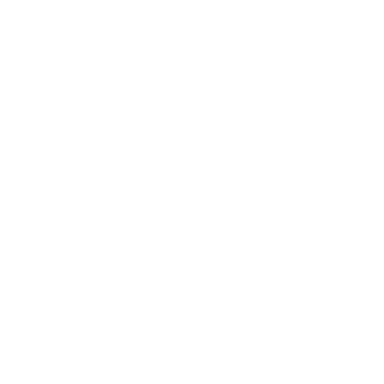 REFERENCIAS
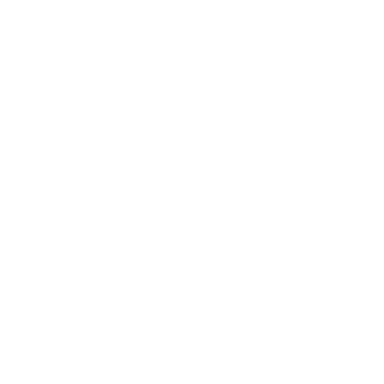 Ahumada, P. (2005). Hacia una evaluación auténtica del aprendizaje. México: Paidós.
Secretaría de Educación Pública. (2012). El enfoque formativo de la evaluación. México: SEP.
Secretaría de Educación Pública. (2013). Las estrategias y los instrumentos de evaluación desde el enfoque formativo. México: SEP.
Secretaría de Educación Pública. (2017). Aprendizajes clave para la educación integral. Plan y programas de estudio para la educación básica. México: SEP
https://www.abc.com.py/edicion-impresa/suplementos/escolar/principios-generales-de-la-evaluacion-educativa-381393.html#:~:text=1%2D%20La%20evaluaci%C3%B3n%20debe%20concebirse%20como%20parte%20integrante%20del%20proceso%20educativo.&text=5%2D%20Deben%20participar%20todas%20las,estar%20integrada%20en%20la%20planificaci%C3%B3n.